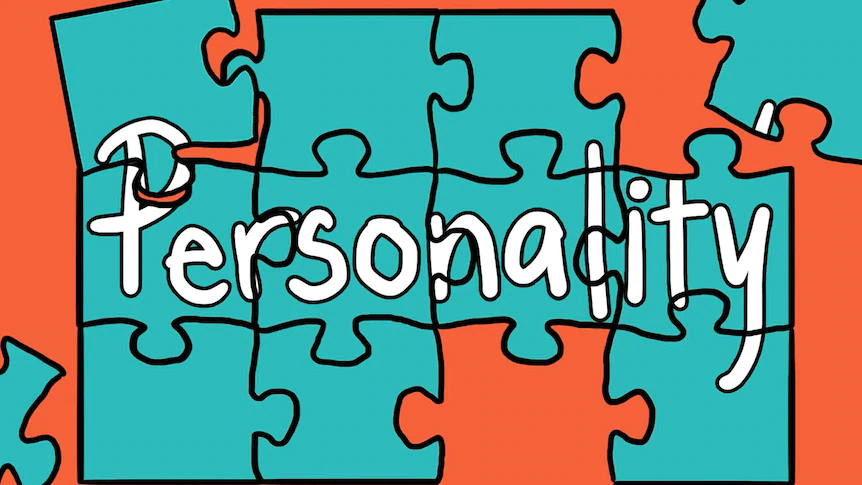 An individual’s consistent patterns of feeling, thinking, and behaving
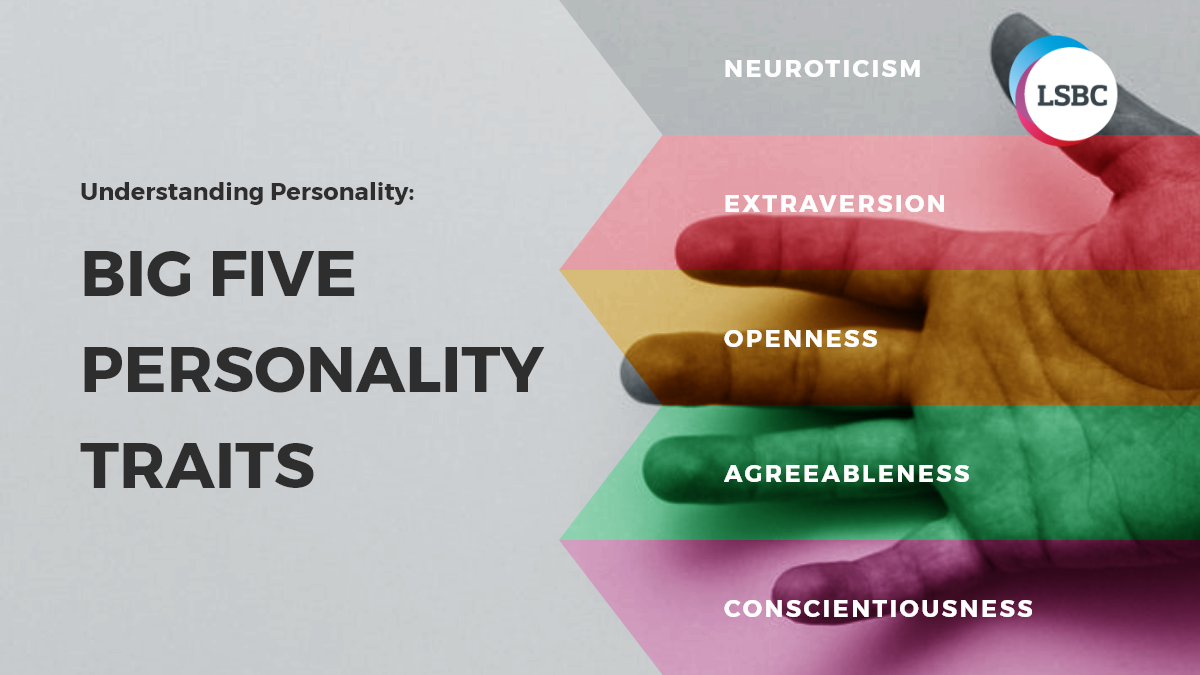 Traits
Relatively enduring characteristics that influence our behavior across many situations.
Trait Types
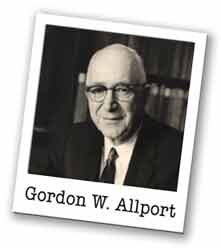 Cardinal Traits:  The most important traits
Central Traits: Basic and most useful traits
Secondary Traits:  Less obvious and less consistent ones
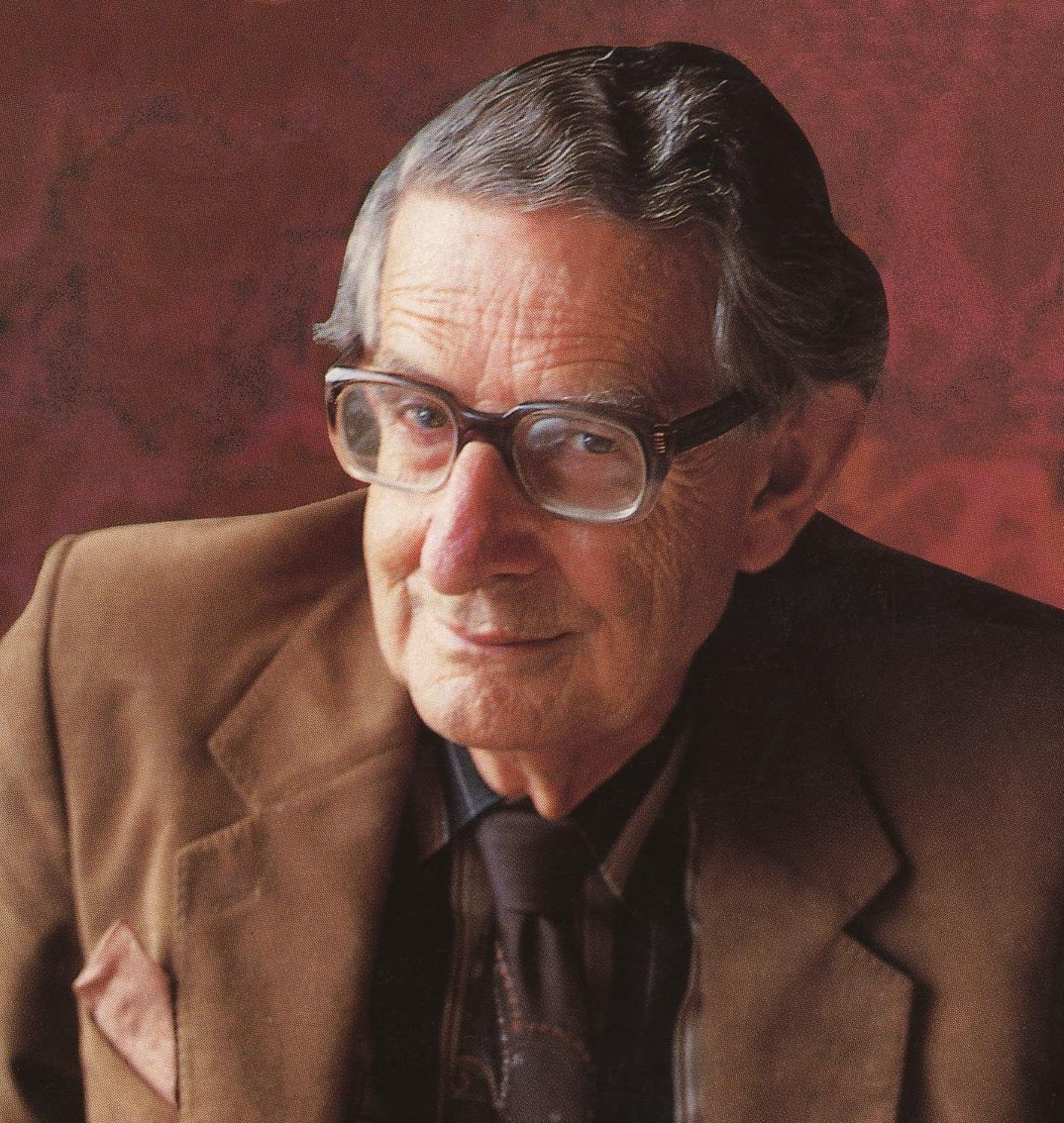 Hans Eysenck
Extraversion versus Introversion
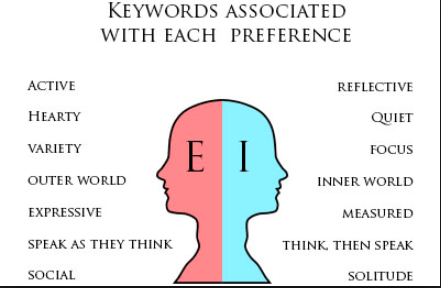 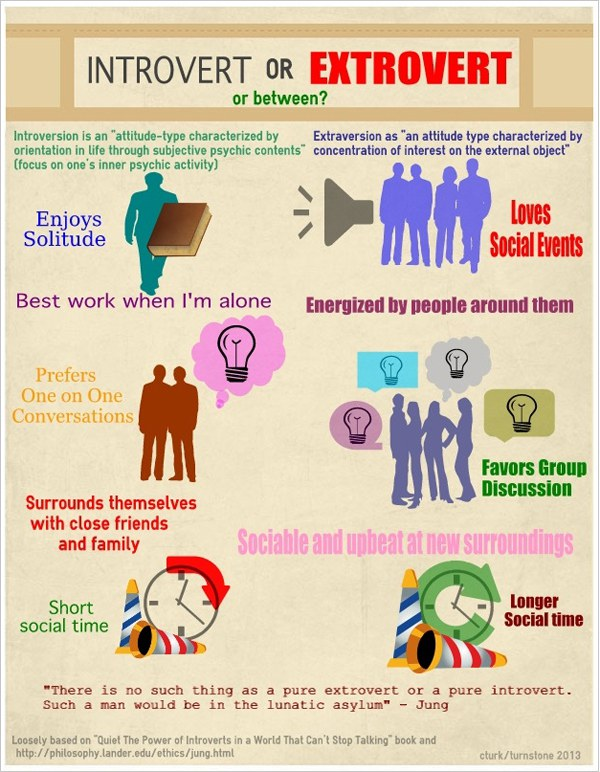 Extraversion: The enjoyment socializing with others.
Introversion: The enjoying less of being with others.
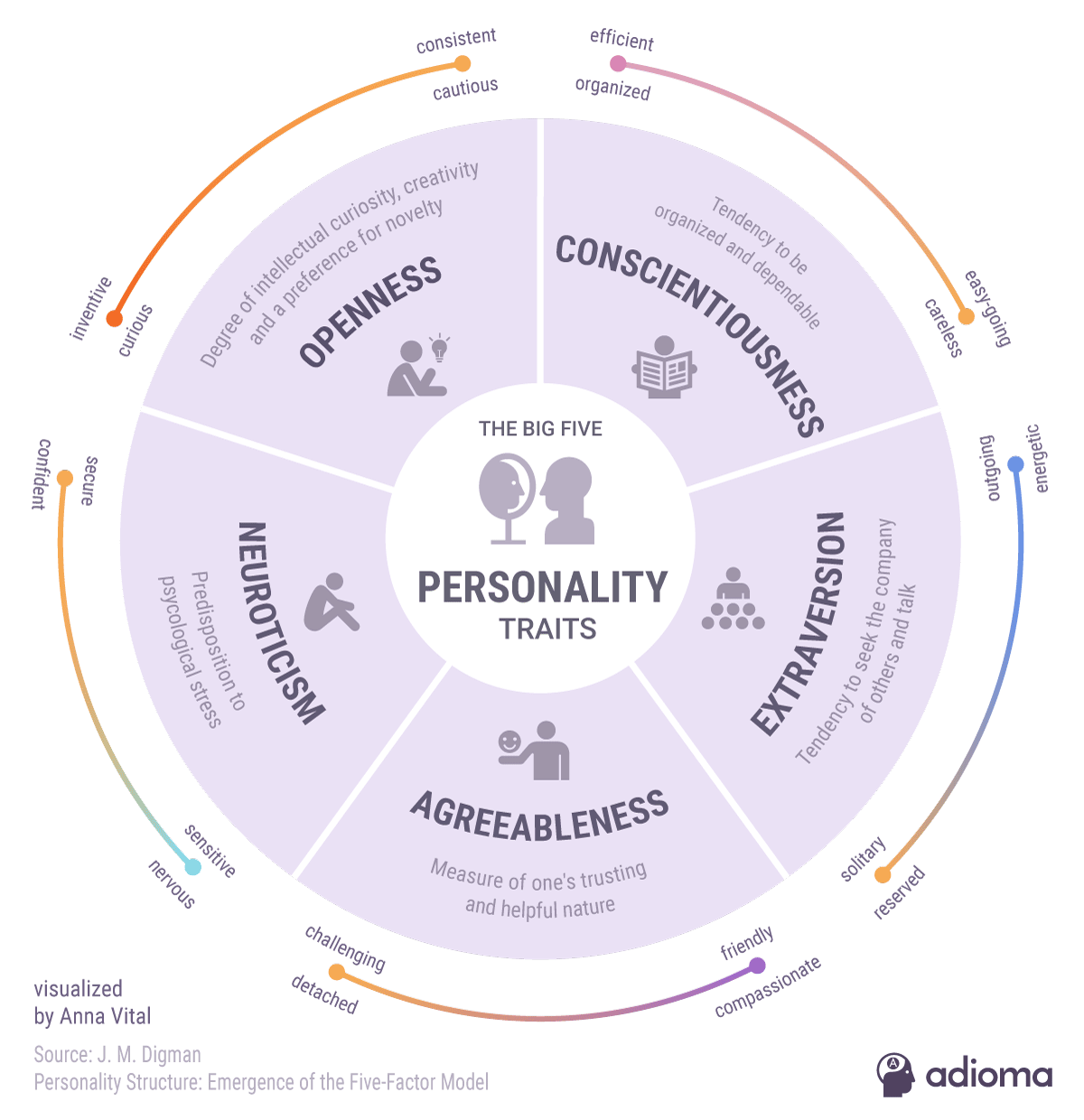 Multiphasic Personality Inventory (MMPI)
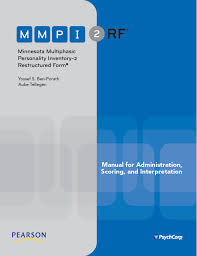 A test used around the world to identify personality and psychological disorders
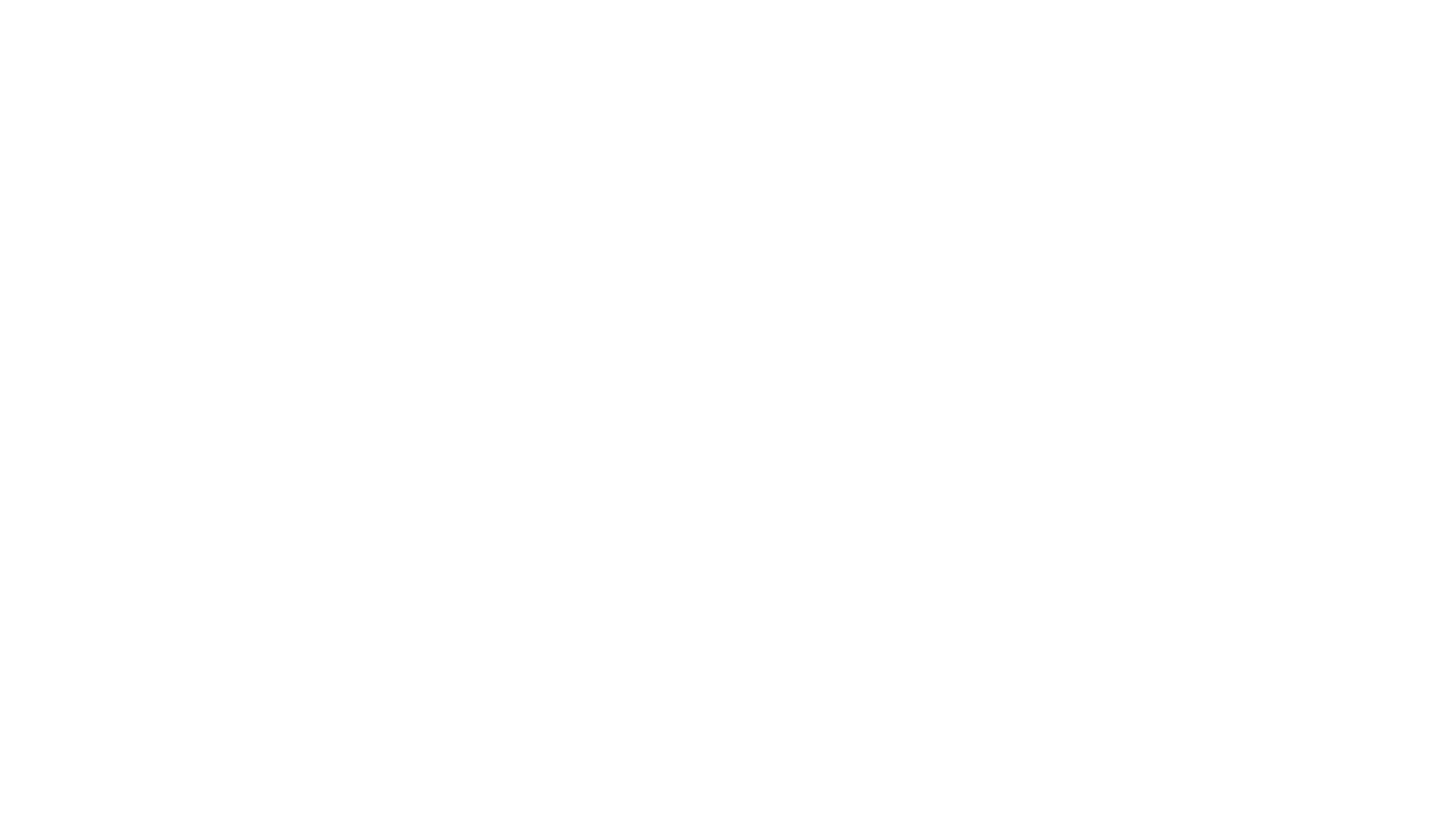 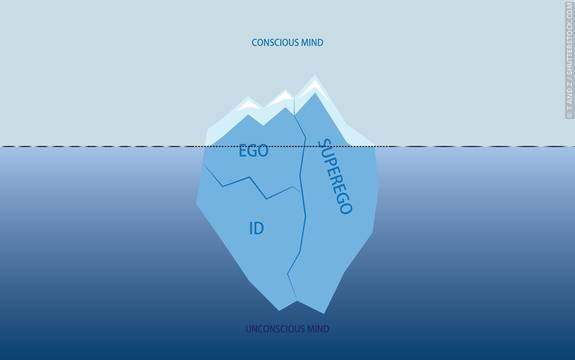 Psychodynamic Approach
An approach to understanding human behavior that focuses on the role of unconscious thoughts, feelings, and memories
Id: the component of personality that forms the basis of our most primitive impulses.
Superego: our sense of morality and oughts
Pleasure Principle: the desire for immediate gratification of our sexual and aggressive urges
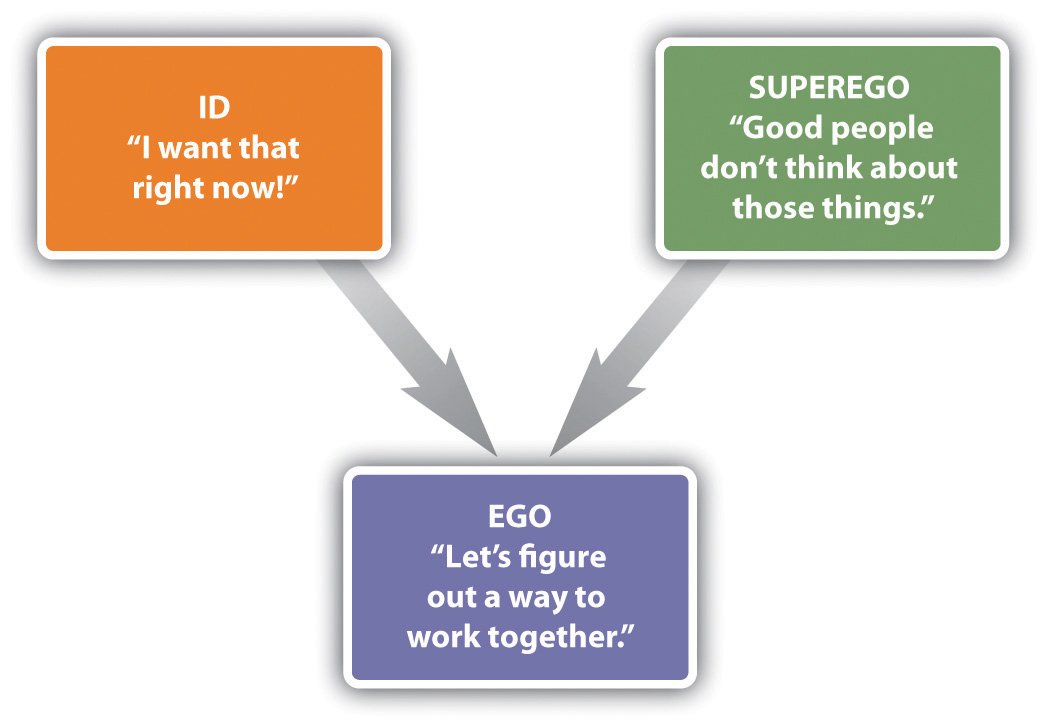 Ego: The largely conscious controller or decision-maker of personality
Reality Principle: the idea that we must delay gratification of our basic motivations until the appropriate time with the appropriate outlet; the function of the Ego.
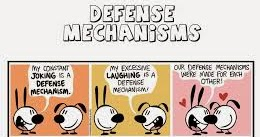 Unconscious psychological strategies used to cope with anxiety and maintain a positive self-image
Projection:
Disguising threatening impulses by 
attributing them to others.
Defense Mechanisms
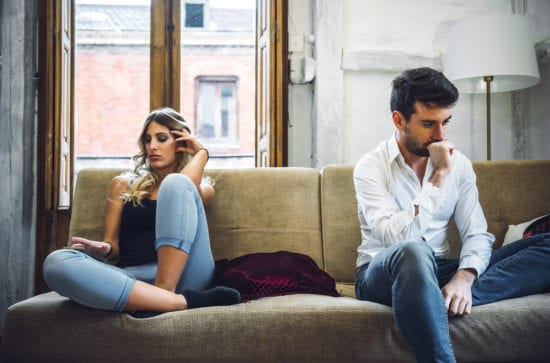 Displacement:
Diverting threatening impulses away from the source of the anxiety and toward a more acceptable source
Rationalization: Generating self-justifying explanations for our negative behaviors
Reaction Formation:  Making unacceptable motivations appear as their exact opposite
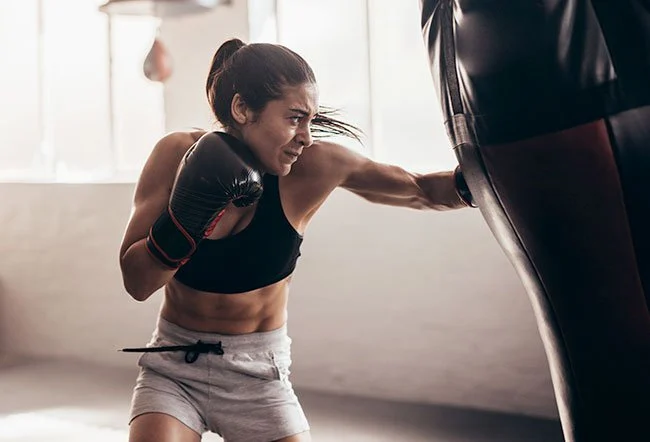 Defense Mechanisms
Repression/Denial: Pushing anxiety-arousing thoughts into the unconscious
Sublimation: Channeling unacceptable sexual or aggressive desires into acceptable activities.
Regression: Retreating to an earlier, more childlike, and safer stage of development
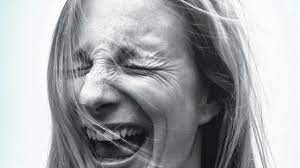 Hysteria
A set of personality and physical symptoms that included chronic pain, fainting, seizures, and paralysis.
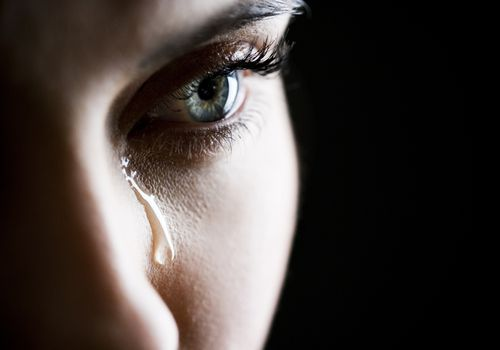 Catharsis
An outpouring of emotion